AndmebaasidKirjetöötluse rakendus
Ajalugu
Andmeid vaja talletada
andmeid on rohkem kui korraga mällu mahub
rakendus ei tööta kogu aeg
Operatsioonid andmetega on standardsed
pärimine
otsi / filtreeri
järjesta
andmete muutmine
lisa
muuda
kustuta
Ajalugu
Hierarhiline andmemudel
seotud andmeid hoitakse koos
*Võrkstruktuuriga andmemudel
seotud andmeid hoitakse  eritasemetega  mälus
Relatsiooniline andmemudel
iga andmeklassi jaoks eraldi tabel, andmed seotud võtmetega
Dokumendi mudel(non-sql)
andmed hoitakse koos vastavalt schemale (xml/xsd)
Relatsiooniline andmemudel
Edgar Codd, 1970
Andmed paigutatud tabelisse / relatsiooni
Jaotatud veergudeks / atribuutideks
Atribuutide väärtuste komplekt moodustab rea / kirje
Andmebaas on tabelite kogumik
Andmete normaliseerimine
1. normaalkuju
atribuut on atomaarne, 1 jagamatu väärtus veerus, veerus pole hulkasid
tabelis pole korduvaid atribuute
2. normaalkuju
andmestikku identifitseeriv minimaalne atribuutide kogumik moodustab võtme, primaarsed atribuudid
tabelis ei tohi olla mitteprimaarseid atribuute, mis kirjeldavad ainult osa võtmest / primaarsetest atribuutidest
3. normaalkuju
tabelis ei tohi olla mitteprimaalseid atribuute, mis ei kirjelda primaarseid atribuute
Võtmed
Primaarvõti
teoreetiliselt unikaalne atribuutide kogum, mis identifitseerib kirjet
praktiliselt numbriline autoincrement väli
Välisvõti
numbriväli, mis viitab mõne teise tabeli
 primaarvõtmele
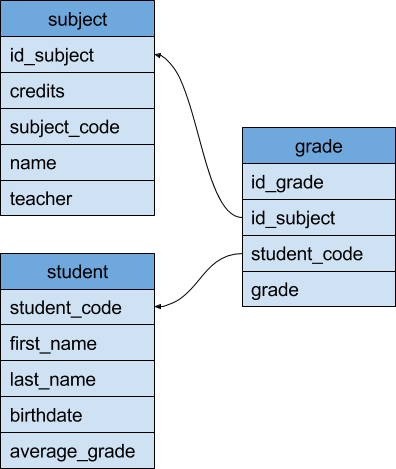 Andmete sidumine
1:1 
mõlemas tabelis võib kasutada sama primaarvõtit, ühes tabelis lihtsalt vähem kirjeid
1:n
ühes tabelis primaarvõti, teises välisvõti 
teises tabelis on lisaks oma primaarvõti
teises tabelis võib olla mitu rida, mis välisvõtme kaudu viitavad esimesele tabelile
n:m
kolm tabelit, primaarvõti ühes, primaarvõti teises 
sidumiseks kolmandas tabelis esimese ja teise tabeli välisvõtmed
kolmandas tabelis oma primaarvõti
CRUD
Andmete loomine (Create)
Andmete lugemine (Read)
Andmete muutmine (Update)
võib mõjutada võtmeid / seoseid
Andmete kustutamine (Delete)
andmebaas peab tagama, et pärast kustutamist poleks ühtki välisvõtit, mis viitaks kustutatud kirje primaarvõtmele
ei lubata kustutada kui on välisvõtmeid või
kustutatakse kõik seotud kirjed (CASCADE)
Transaktsioonid
Kõike ei saa atomaarseks teha
näiteks raha
Transaktsioon on mitu tegevust, mis moodustavad terviku
näiteks rahaülekanne
Transaktsiooni õnnestumisel kinnitatakse kõik tegevused (COMMIT)
Ebaõnnestumisel tühistatakse kõik tegevused (ROLLBACK)
SQL
70ndate algus, tekstiline kasutajaliides relatsioonilisele andmebaasile
1979 võttis(Informix) Oracle kasutusele, algas laialdane levik
80ndatel standardiseerimine
Igal andmebaasimootori tootjal oma dialekt
SQL
DQL: pärimine
DML: andmete muutmine
DDL: andmestrukturide defineerimine
DCL: õiguste jagamine, transaktsioonid
SQL
Probleemorienteeritud keel
kirjeldatakse ülesannet, mitte lahenduskäiku
Näide
SELECT eesnimi, perenimi FROM isikud WHERE perenimi = 'Tamm' ORDER BY eesnimi;
Rakendused
SQL oli ise tekstipõhine kasutajaliides, vajab SQL keele oskust
Tänapäeval tahavad kõik mugavamat liidest
Tulemusena kasutajaliides on rakenduses, seesmiselt kasutatakse SQL-i andmebaasiga suhtlemiseks
Andmebaasimootori võimalusi ei kasutata ära, paralleelselt ei taha keegi arendada
Rakendused
kolmas normaalkuju nõuab väga palju tabeleid, ranget distsipliini arendajalt
iga tabel teeb süsteemi aeglasemaks
andmed on seotud võtmetega
võtmetel tavaliselt indeksid
indeksite abil andmete leidmine logaritmilise keerukusega
ka logaritmilise keerukusega ülesannete kuhjumisel hakkab aega kuluma
Andmete kuvamine veebis (variant A)
Kasutaja klikib lehel mingit nuppu vms
Brauser pöördub rakendusserveri poole
Rakendusserver pöördub andmebaasiserveri poole
Andmebaasiserver saadab vastuse
Rakendusserver töötleb, edastab brauserile
Brauser kuvab
Andmete kuvamine veebis (variant B)
Kasutaja klikib lehel mingit nuppu vms
Brauser pöördub rakendusserveri poole
Rakendusserver hoiab andmetest koopiat, töötleb, edastab brauserile
Brauser kuvab
Andmete ebaõnnestunud muutmine (A)
Rakenduses kasutaja kustutab kirje, millele välisvõtmega viidatakse
Rakendus(server) edastab vastava SQL lause andmebaasiserverile
Andmebaasiserver tagastab vea ja põhjuse, miks seda ei saa teha
Kasutajale kuvatakse SQL veateade, mis on talle arusaamatu
Andmete ebaõnnestunud muutmine (B)
Rakenduses kasutaja üritab teha keelatud operatsiooni
Rakendus ise kontrollib, kas seda saab teha või mitte, edastab vastava veateate
Rakendused (kokkuvõte)
SQL andmebaasiga suhtlemine lisab töösse ajalise viite
SQL andmebaasi võimalusi ei kasutata ära, kuna sama asja korraldamine rakenduses on nobedam
Kui SQL andmebaas ainult tööd takistab, siis miks seda üldse vaja?
Paljude veebirakenduste suund seetõttu dokumendi andmebaasidele, NoSQL, NewSQL jne
Hetkeseis vs versioneerimine
Hetkeseis
arendus odavam
kiirem
tihti piisav
Versioneerimine
andmestruktuur on keerulisem
kõik seosed on n:m tüüpi + ajatemplid
süsteem on aeglasem
kui on vajadus täpse ajaloo järgi, aga mindi odavamat teed, siis pärast on ülikeeruline ja ülikallis ajalugu taastada